САРАТОВСКИЙ НАЦИОНАЛЬНЫЙ ИССЛЕДОВАТЕЛЬСКИЙ ГОСУДАРСТВЕННЫЙ УНИВЕРСИТЕТ
ИМЕНИ Н.Г. ЧЕРНЫШЕВСКОГО
Кафедра общей и социальной психологии
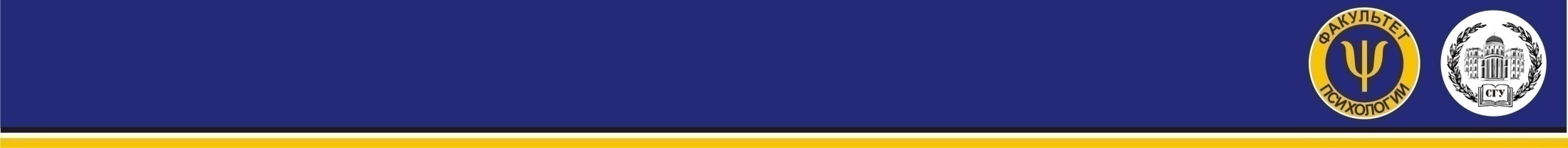 Лекция 11.
Психологические аспекты координации, учета и оценки работы
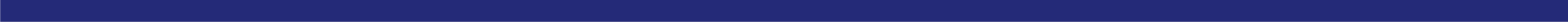 САРАТОВСКИЙ ГОСУДАРСТВЕННЫЙ УНИВЕРСИТЕТ ИМЕНИ Н.Г. ЧЕРНЫШЕВСКОГО Факультет психологии
САРАТОВСКИЙ НАЦИОНАЛЬНЫЙ ИССЛЕДОВАТЕЛЬСКИЙ ГОСУДАРСТВЕННЫЙ УНИВЕРСИТЕТ
ИМЕНИ Н.Г. ЧЕРНЫШЕВСКОГО
Кафедра общей и социальной психологии
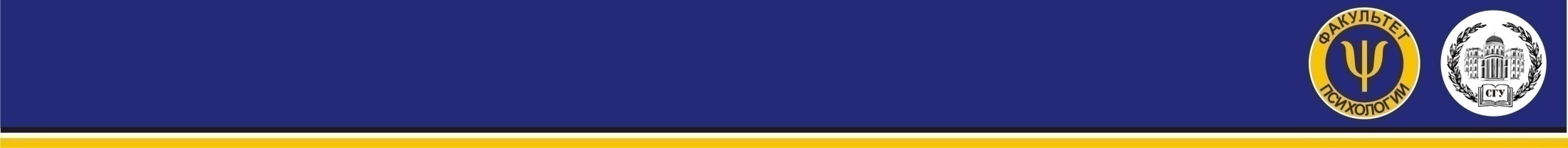 Тематический план лекции:
Координация работы:
Координация. Определение;
Метафорические модели координации;
Особенность функции координации;
Принципы координации; 
Учет работы;
Оценка работы;
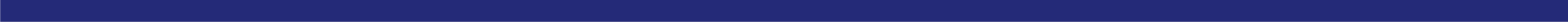 САРАТОВСКИЙ ГОСУДАРСТВЕННЫЙ УНИВЕРСИТЕТ ИМЕНИ Н.Г. ЧЕРНЫШЕВСКОГО Факультет психологии
Определения:
Координация  
	[лат. сon. с, вместе + ordination – расположение в порядке ] – согласование, приведение в соответствие.
Координировать  – согласовывать, устанавливать, координацию между чем-либо. Координация является одним из способов регулирования деятельности.
В управлении – координация есть процесс согласования, гармонизации действий отдельных исполнителей с различными функциями, участвующих в решении общей задачи.
Аналогии:
Координация
По типу 
«Футбольный тренер»
По типу
«Дирижер»
Координация деятельности по типу «футбольный тренер» (постановка задачи, объяснение стратегии, распределение функций между игроками, уточнение правил взаимодействия и выход тренера на определенный период времени в позицию наблюдателя. 
		 Ввод корректировок во время прорыва в игре.
Координация деятельности по типу «дирижёр»
постановка задачи, распределение функций, объяснение замысла, 
руководство процессом сыгрывания (репетиции), 
руководство процессом исполнителя).
Особенность функции координации
Неалгоритмизированность. 
Эта особенность сопоставима с феноменом «эквифинальности»: одни и те же результаты могут достигаться за счет различных комбинаций методов.
Принципы координации:
1) минимизация воздействия;
2) комплексность воздействия;
3) системность воздействия;
4) внутренняя непротиворечивость воздействия.
Учет работы
Определение
Учет работы – 
это контроль выполнения плана по промежуточным результатам (дням, неделям, декадам, кварталам, процентам, рублям, метрам, км, и т.д.).
При ведении учета необходимо при планировании распределить объём (количество) работы на весь планируемый период с разбивкой по промежуточным результатам и ежедневно фиксировать полученный результат в специальных формах (таблицах, журналах и т.д).
Оценка работы
Определение:
Оценка работы – осуществляется на базе анализа качества и количества полученного результата.
Учет и оценка работы – это деятельность по измерению результатов и анализу этих результатов.
Оценка работы выполняется менеджером в течение всего периода работы по выполнению заплани-рованных задач.
Для определения оценки необходимо иметь хорошо сформу-лированную и формализованную (стандарт) модель «хорошего» результата.
Совпадений с этой моделью «хорошего» результата обуслов-ливает положительную оценку.

Степени отклонения от нее – степени понижения оценки.
Представьте себе менеджера, чья работа отчасти оценивается по тому, сумел ли он удержать производственные расходы внутри установленного бюджета. 
Он получит низкую оценку, если расходы его отдела в отчетный период выйдут за бюджетные рамки, например, на 20 %.
Однако внимательное изучение ситуации может показать, что потребовались немалые знания и опыт, чтобы удержать расходы даже на этом уровне в условиях, сложившихся в организации в данное время.
В зависимости от выбранной точки зрения работа менеджера может быть оценена как неудовлетворительная или как отличная.
Какую оценку считать правильной?
Оценка выполнения работы — это процесс, осуществляемый орга-низацией для определения того, насколько удовлетворительно ее члены выполняют свои профес-сиональные обязанности.
Это  необходимый процесс, вбирающий в себя следующие компоненты (Ferris, Judge, Rowland & Fitzgibbons, 1994) :
Конечный продукт этого процесса:
Информация, которая играет координирующую роль в деятельности организации по управлению персоналом.
Оценка выполнения работы — это система контроля, основанная как на обратной, так и на прямой связи.
Функции обратной и прямой связи информации, полученной при оценке выполнения работы
В качестве механизма обратной связи:
обеспечивает работника информацией о том, как воспринимается его работа. 
предоставляет информацию для тех, кто занят наймом, тестированием, отбором и обучением работников организации об эффективности процессов и методов подбора персонала.
В качестве механизма прямой связи:
является источником информации:
 для принятия административных решений в отношении поощрения работников организации.
обеспечивает профессиональный рост работников.
о потребностях и возможностях профессионального роста отдельных работников;
о сильных и слабых сторонах рабочей силы в целом, которое можно использовать для более эффективного планирования человеческих ресурсов.
о сильных и слабых сторонах персонала, что позволяет 

	 разработать планы, помогающие добиться лучшего выполнения работы, а также реализовать возможности и достичь цели, связанные с дальнейшей карьерой.
Что следует оценивать?
Оценка человека
Традиционный способ оценки выполнения работы требует от аттестую-щего анализа личностных характеристик (или черт) аттестуемого. 
При этом оценка человека в большой степени зависит от восприятия аттестующим черт личности, на которое в значительной степени влияют взгляды, предрасположенность и прошлый опыт, которые не имеют ничего общего с конкретным аттестуемым.
подобные методы отражают такие аспекты поведения работников, которые руководители считают важными, невзирая на то что они не связаны напрямую с производи-тельностью труда.
Оценка результатов
Альтернативой оценки личностных характеристик человека является оценка результатов того, что он делает на своем рабочем месте. 
В качестве критериев оценки результатов выступают: количество деталей, произведенных за час, процент брака и количество покупателей, обслуженных за определенный период времени и тд.
Безусловно, рациональный подход?
Производительность труда подчиненных какого-то руководителя может быть всего лишь средней, 
но хорошие отношения между ними позволяют свести практически на нет абсентеизм и текучесть кадров. 
Этот показатель производственной деятельности данного руководителя будет совершенно не принят во внимание при стандартной оценке, ориентированной на голый результат.
метод оценки по результату может оказаться полезным при оценке выполнения коллективной работы. 
В таких условиях не только трудно (или невозможно) оценить индивидуальные показатели, но часто это просто мешает выполнению работы (Saavedra & Kwun, 1993).
Группа обычно функционирует более эффективно, когда ее члены работают рука об руку, стремясь выполнить общую задачу
Оценка поведения
Альтернативой оценки людей по конечным результатам производственной деятельности является оценка их на основании самой этой деятельности (поведения). 
Вместо того чтобы оценивать продавца по его «умению продать товар» или полученной от торговли прибыли (оценка по результатам работы), можно основываться на деятельности, сопутствующей торговле: учитывать количество телефонных звонков, 
подачу требуемых отчетных документов и т.д.
Этот подход к оценке выполнения работы, как правило, более надежен и валиден, чем поход, при котором оцениваются черты личности. 
Поведение можно наблюдать непосредственно, тогда как черты личности человека должны выводиться из его поведения.
Исключение среднего шага (умозаключения) устраняет какую-то часть ошибок, которые могут быть привнесены в оценку аттестующими, различающимися по своим взглядам, склонностям, ценностным установкам и опыту.
 Если этих ошибок будет меньше, должна возрасти надежность и валидность оценки.
Поведенческий подход также более реалистичен, чем оценка по результатам, и почти всегда более полезен с точки зрения профессионального роста работника. Небольшой объем продаж (результат) — это только цифры. 
Для того чтобы помочь продавцу улучшить этот показатель, нужно увидеть за этими цифрами те действия, которые способствовали их появлению.
Сегодня индустриально-организацион-ные психологи порекомендуют во всех случаях оценивать в первую очередь поведение, а не черты личности, и в большинстве случаев — поведение, а не результаты.
Исключения могут быть сделаны тогда, когда нет сомнений в прямой связи между поведением человека и полученными результатами, когда организация настаивает на каком-то основополагающем критерии оценки или же в тех ситуациях, когда оценивается работа группы.
Предполагая, что поведение на рабочем месте является наилучшим и универсальным мерилом оценки выполнения работы, необходимо ответить на вопрос: какие стороны производственной деятельности должны быть оценены. Конкретный ответ зависит от характера работы, но есть и универсальные параметры.
Универсальные параметры:
своевременное и точное исполнение должностных обязанностей,
 способность планировать свои действия, 
самоконтроль за своими действиями, 
удовлетворительные отношения с покупателями или клиентами,
 дисциплинированность, 
четкость письменных и/или устных докладов, 
хорошее взаимодействие с коллегами.
Добавление к этому перечню просоциального, сверхролевого или гражданственного поведения — например, внесение рационализаторских предложений, помощь коллегам, готовность работать сверхурочно или посредничество в конфликтных ситуациях — небесспорно.
Несмотря на явную потребность в том, чтобы работники не ограничивались лишь пунктуальным выполнением должностных обязанностей, включение таких действий в систему оценки выполненной работы порождает дилемму. 
Стоит только включить такое поведение в формальный процесс оценки работы, и его начинают рассматривать как обязательное, а не как добровольное.
Формальная (плановая) оценка выполнения работы производится в большинстве организаций нечасто — нормой давно уже является периодичность, при которой итоги подводятся раз в год (например, Lazer & Wikstrom, 1977). 
Более того, большинство систем оценки имеют фиксированную временную привязку, например через 6 месяцев после поступления человека на работу в компанию и каждые 12 месяцев после этого. 
Такая политика редких, фиксированных во времени проверок приводит к отрыву оценки от естественного течения производственной жизни.
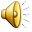 Круглогодичный процесс оценки работы
Контрольные вопросы по теме:
Охарактеризуйте психологические аспекты координации работы. 
Дайте определение координации. 
В час состоит специфика функции координации? 
Каковы  основные метафорические модели координации?
Каковы основные правила координации работы?
Опишите психологические аспекты учета  работы. 
Дайте определение учета работы.
Каковы основные методы учета работы?
Каковы основные плавила учета работы?
Опишите психологические аспекты оценки работы. 
Приведите  определения оценки работы. 
Каковы основные методы оценки работы?
Каково психологическое значение учета и оценки  работы?
Перейти к тематическому плану лекции.
Библиографический список:
Армстрoнг, М, Практика управления человеческими ресурсами A Handbook of Human Resource Management Practice. -  8-е издание, СПб.: ПИТЕР, 2008. - 832 с.
Базаров Т. Ю. Управление персоналом: Учебное пособие. М.: 2002. - 224 с.
Виханский, О. С. Менеджмент: учебник для вузов / О. С. Виханский. – 3-е   изд. – М.: Экономистъ, 2004. – 528 с. 
Джуэлл Л.	Индустриально-организационная психология. Учебник для вузов — СПб.: Питер, 2001. — 720 с.
Пoчебут, Л. Г., Чикер, В. А. Oрганизационная социальная психология: учебное пособие. - СПб.: Речь, 2000. — 298 с.

Перейти к тематическому плану лекции.
САРАТОВСКИЙ НАЦИОНАЛЬНЫЙ ИССЛЕДОВАТЕЛЬСКИЙ ГОСУДАРСТВЕННЫЙ УНИВЕРСИТЕТ
ИМЕНИ Н.Г. ЧЕРНЫШЕВСКОГО
Кафедра общей и социальной психологии
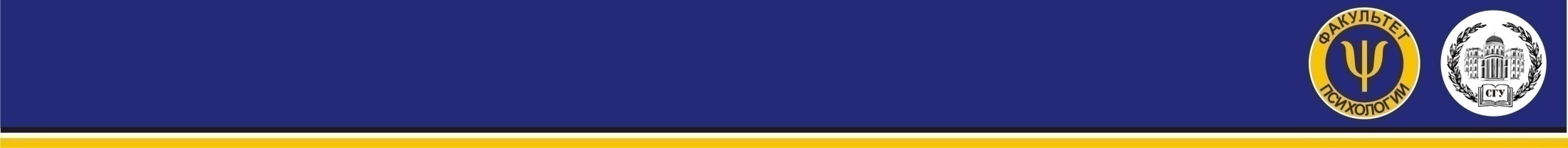 Спасибо за внимание!
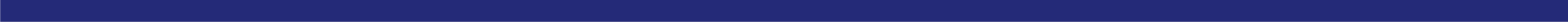 САРАТОВСКИЙ ГОСУДАРСТВЕННЫЙ УНИВЕРСИТЕТ ИМЕНИ Н.Г. ЧЕРНЫШЕВСКОГО Факультет психологии